KOMUNIKASI LINGKUNGANPertemuan 9: Perencanaan Strategis PR (untuk Program/Kampanye)
Fasya Syifa Mutma
2021
Strategic Public Relations Programmes and Campaigns
Campaign (Kampanye) : Serangkaian aktifitas terencana yang dibuat dalam periode waktu tertentu (terbatas), dengan tujuan yang spesifik untuk mengatasi isu tertentu

Programme (Program) : kegiatan yang sedang berlangsung dan terencana selama periode waktu yang lama yang membutuhkan hubungan yang berkelanjutan dengan kelompok masyarakat dan pemangku kepentingan (stakeholders), seringkali termasuk tujuan yang kompleks dan saling terkait. Contoh : program CSR
(Tench & Yeomans, 2017)
FASE-FASE PERENCANAAN STRATEGIS PR
PHASE 1 : FORMATIVE RESEARCH
Tahap dalam perencanaan program komunikasi strategis utamanya dalam pengumpulan data / riset sebelum pelaksanaan program.
FUNGSI RISET DALAM FORMATIVE RESEARCH
Menjadi dasar dalam membuat sebuah program efektif
Pesan yang dituju sampai pada target audiens
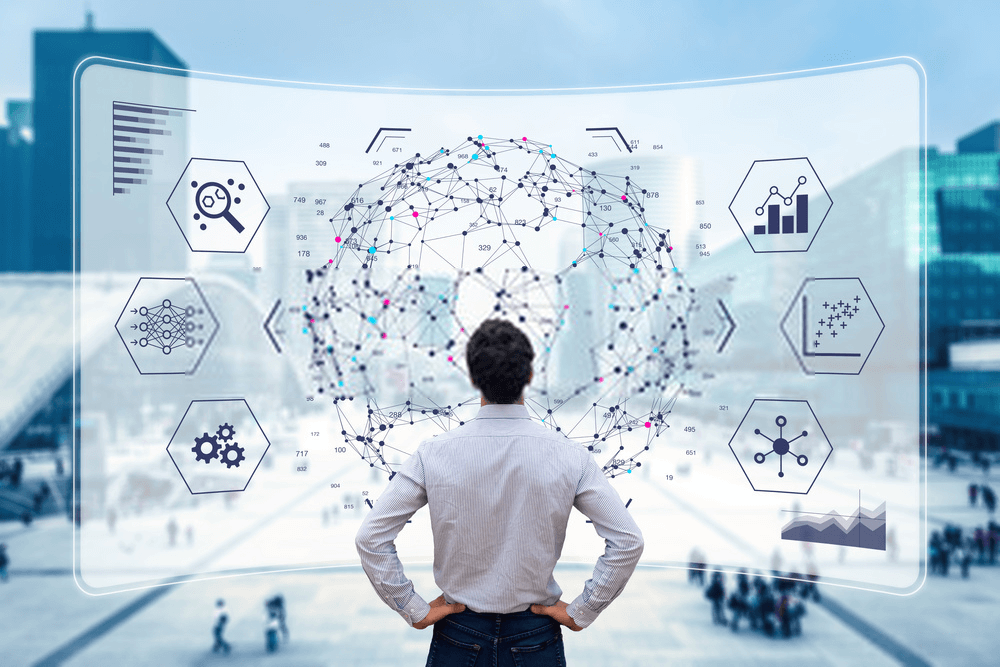 ASPEK DALAM FORMATIVE RESEARCH
1. ANALISIS SITUASI
ANALISIS SITUASI
Merupakan tahap awal dari fase formative research
Menganalisis situasi yang dihadapi organisasi

Pendekatan dalam analisis situasi, di antaranya adalah:
2. ANALISIS ORGANISASI
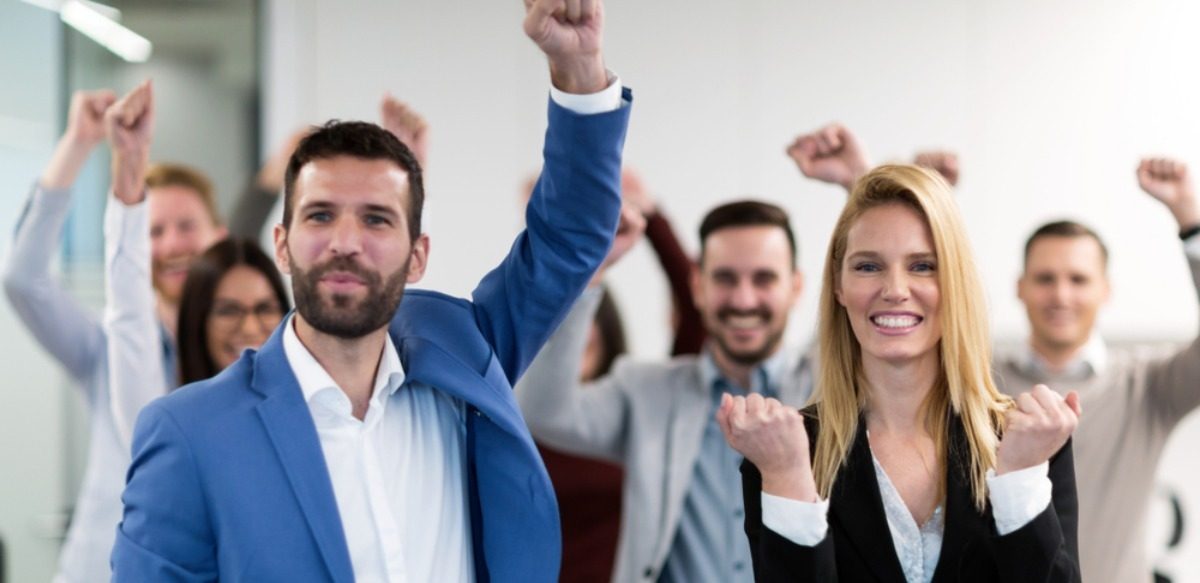 ANALISIS ORGANISASI
Analisis organisasi merupakan pemahaman tentang organisasi, mencakup kinerja, reputasi, dan struktur organisasi

Dasar dari komunikasi yang efektif adalah self-awareness (kesadaran diri)

Melalui analisis organisasi kita dapat menjawab beberapa pertanyaan berikut :
ANALISIS ORGANISASI
Dalam analisis organisasi, ada yang dinamakan Analisis SWOT
Metode analisis ini dapat mempertimbangkan kekuatan, kelemahan, peluang dan ancaman organisasi
Analisis akan mempertimbangkan faktor internal dan kekuatan eksternal
Analisis SWOT harus dilakukan secara menyeluruh
Analisis SWOT yang efektif dapat mengidentifikasi potensi masalah sebelum terjadi
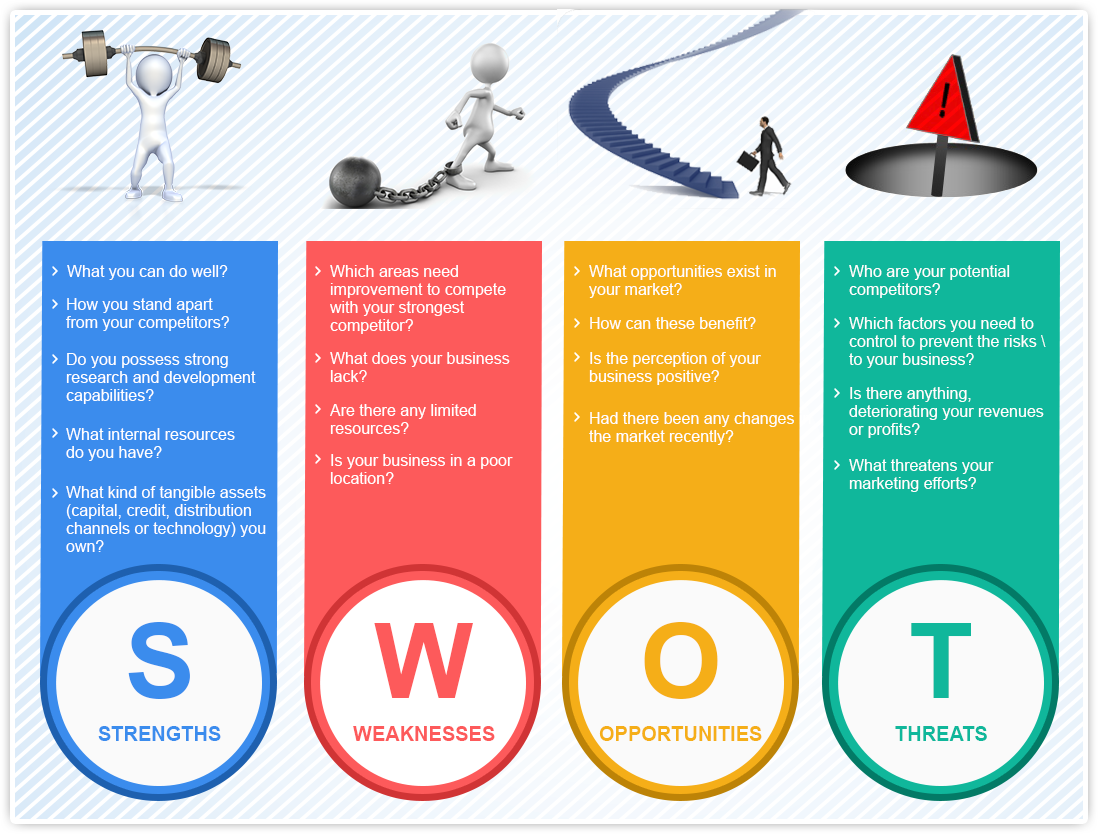 ANALISIS ORGANISASI
Dalam menganalisis organisasi PR menggunakan elemen2 yang dinamakan “public relations audit”, yang meliputi:
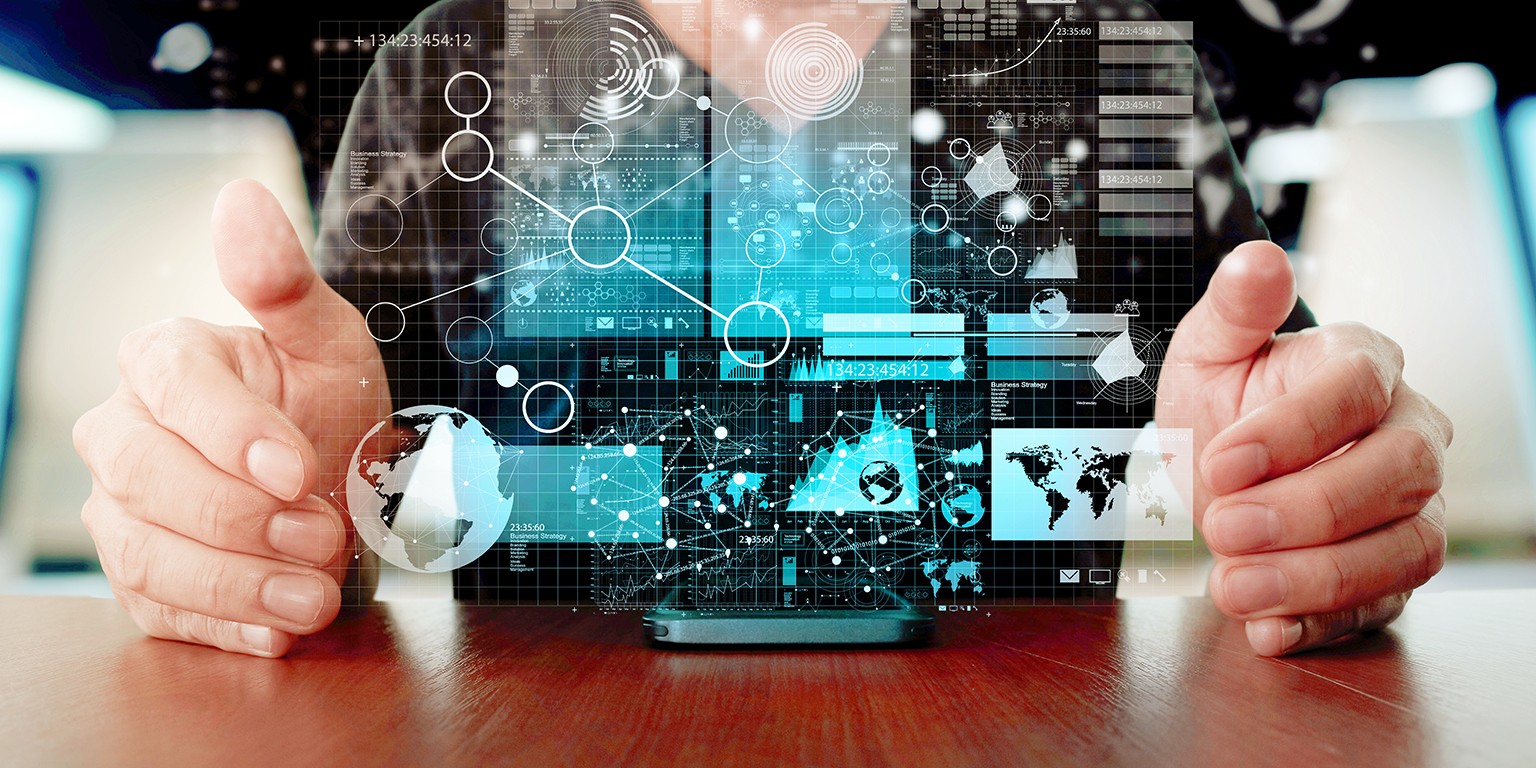 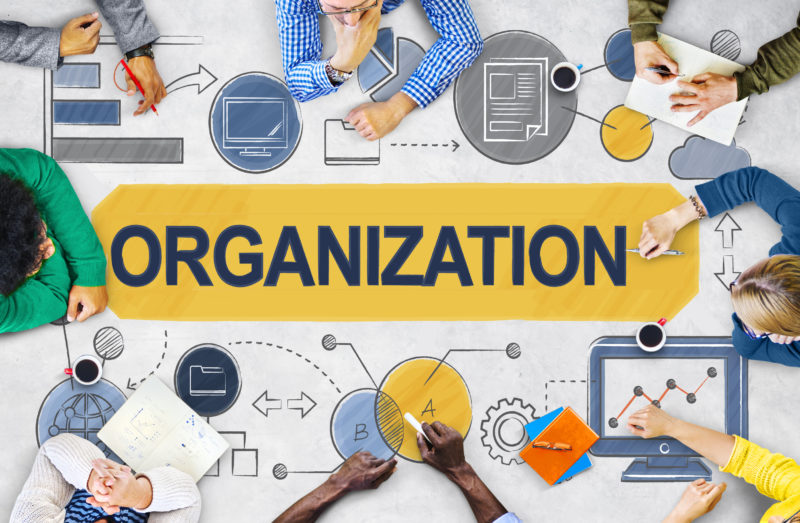 1. INTERNAL ENVIRONMENT
PUBLIC RELATIONS AUDIT
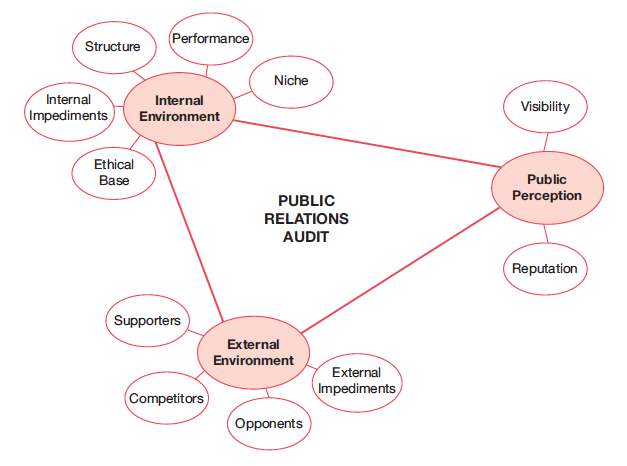 3. ANALISIS PUBLIK
Strategic Grouping
Pengelompokan orang-orang yang terkait dengan organisasi
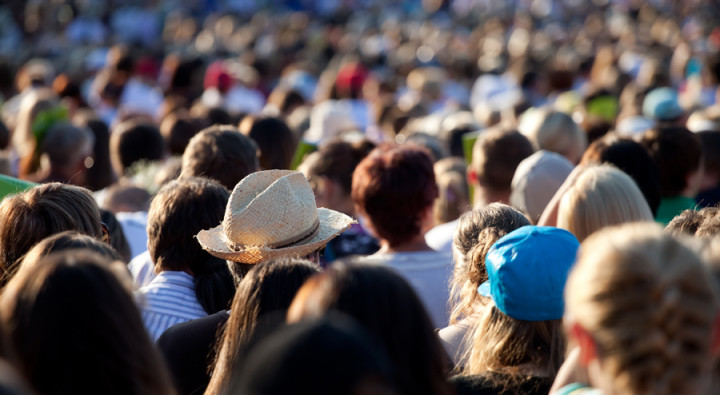 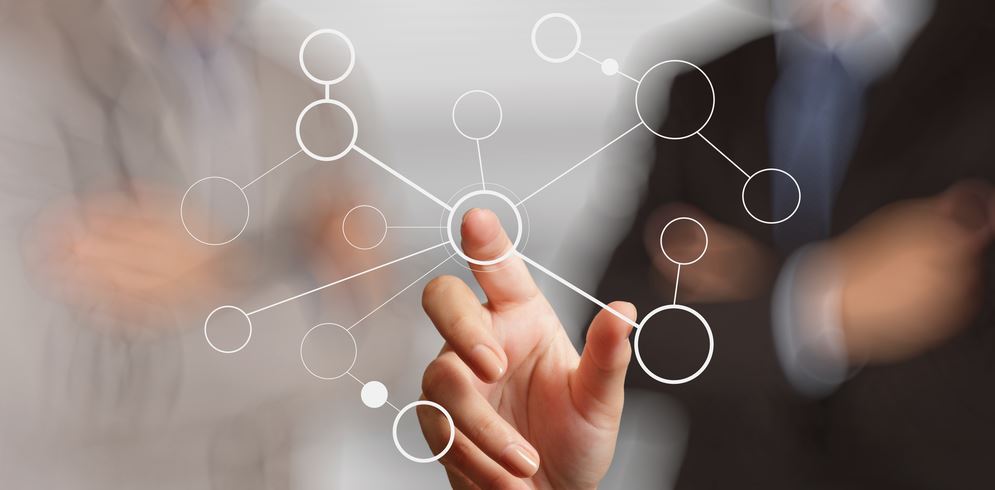 PHASE 2 : STRATEGY
Fase ini menentukan arah tujuan program
Sebagai kelanjutan dari fase pertama, di tahap ini akan dapat mempertajam visi dan misi organisasi. Hal ini bertujuan untuk mempertahankan tujuan pada target audiens
4. MENENTUKAN GOALS & OBJECTIVES
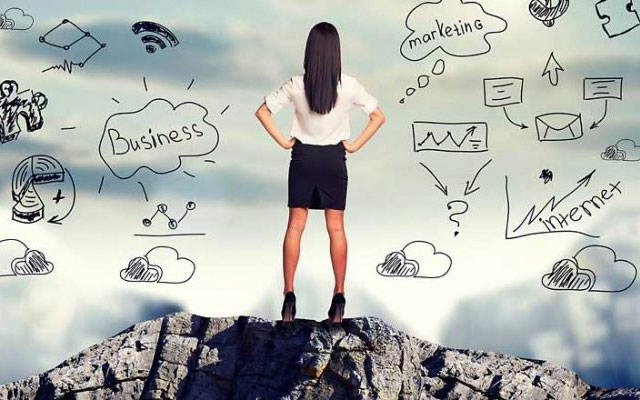 GOAL (TUJUAN)
Fokus pada apa yang ingin dicapai organisasi melalui program komunikasi strategis

Berakar pada visi dan misi organisasi
Sebuah goal (tujuan) dinyatakan dalam istilah umum/ bersifat general
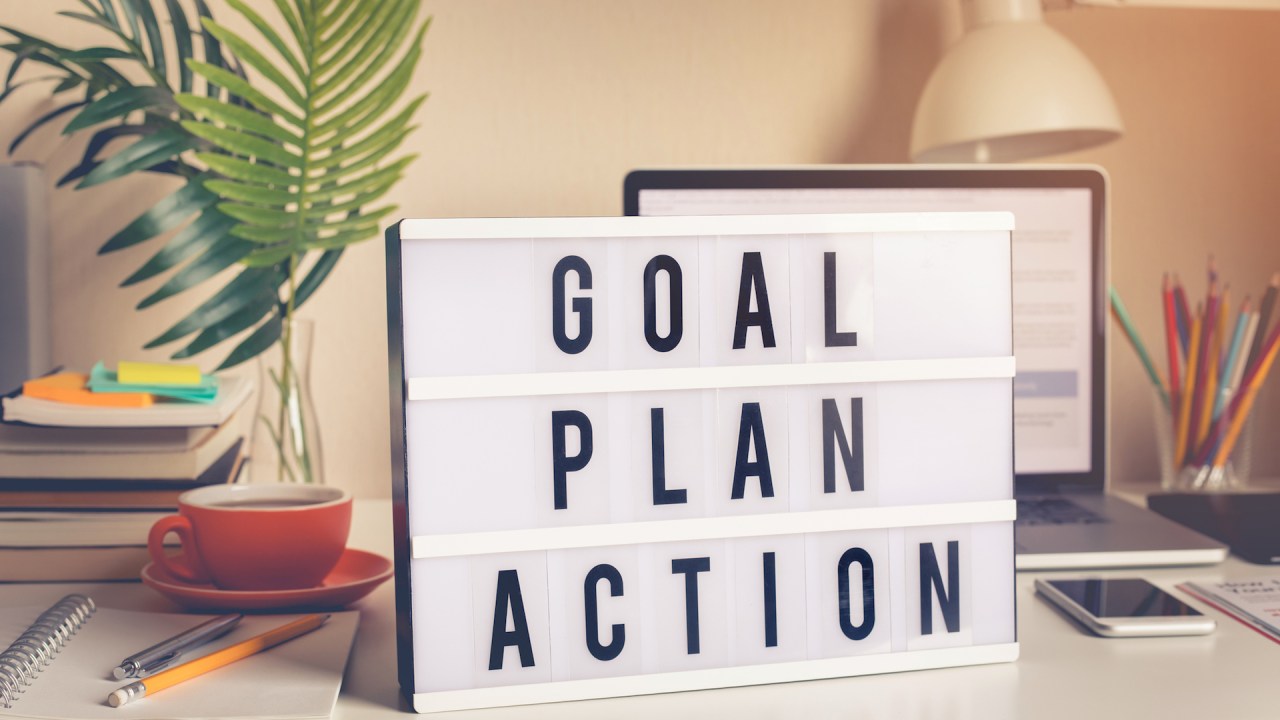 JENIS-JENIS GOALS
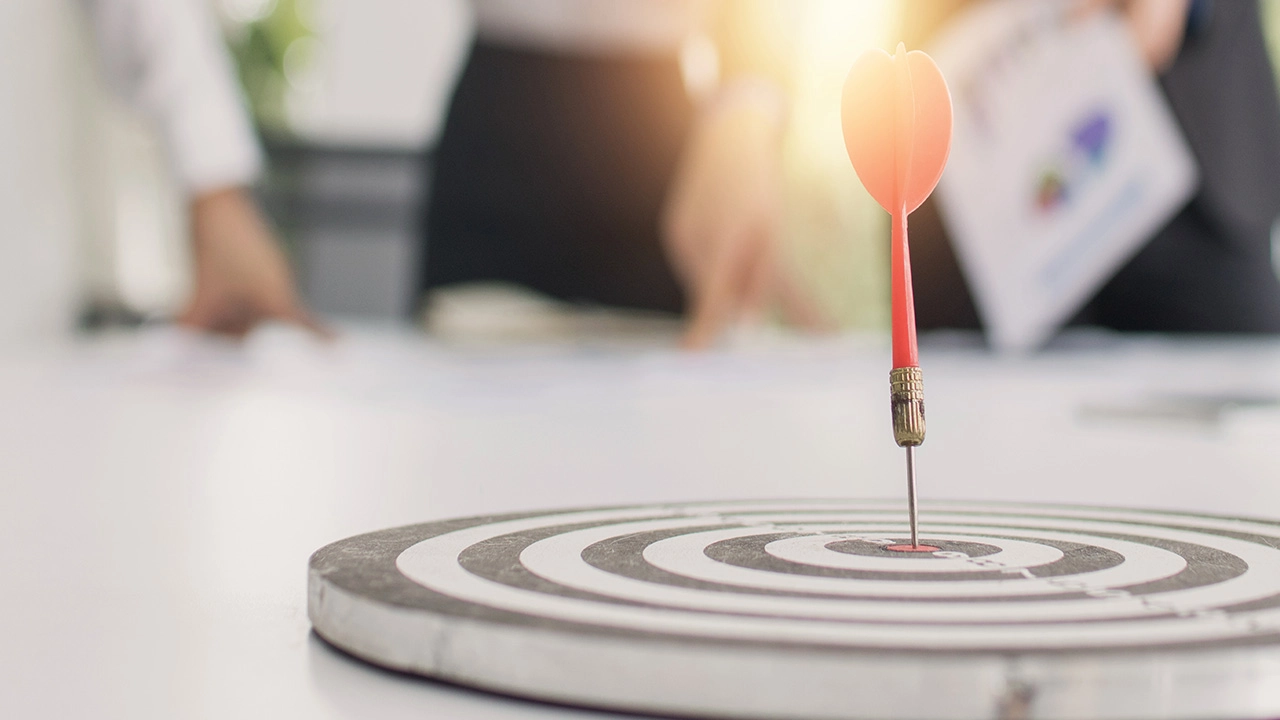 OBJECTIVE (SASARAN)
Sasaran program komunikasi merupakan pernyataan yang jelas dan terukur

Objective (sasaran) merupakan turunan dari goals (tujuan)
Merupakan implementasi dari level awereness, acceptance dan action
WRITING PR OBJECTIVES
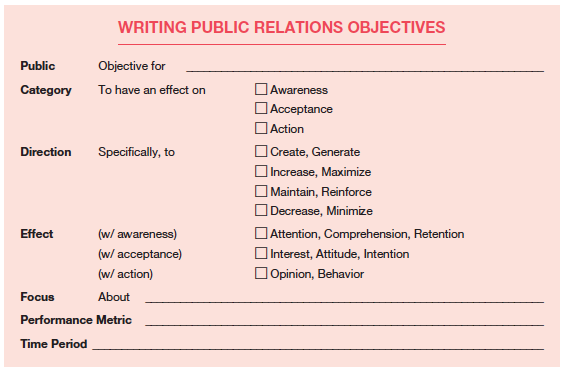 5. MERUMUSKAN STRATEGI
JENIS-JENIS STRATEGI
PROACTIVE STRATEGY
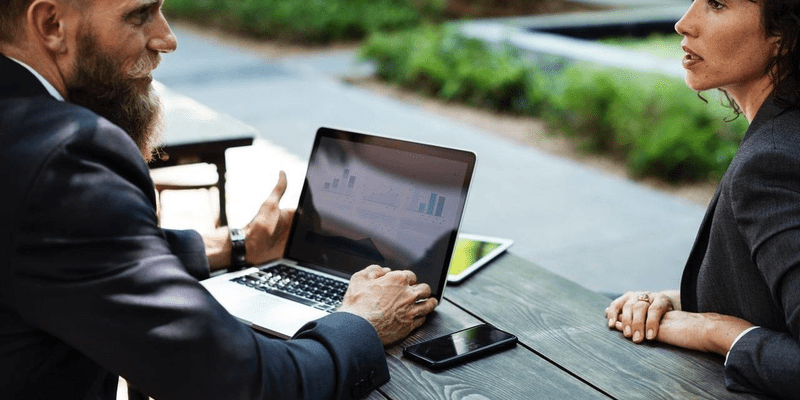 REACTIVE STRATEGY
6. MENGEMBANGKAN PESAN
DEVELOPING MESSAGE
Mempertimbangkan hal-hal di bawah ini dalam mengembangkan pesan program/kampanye.
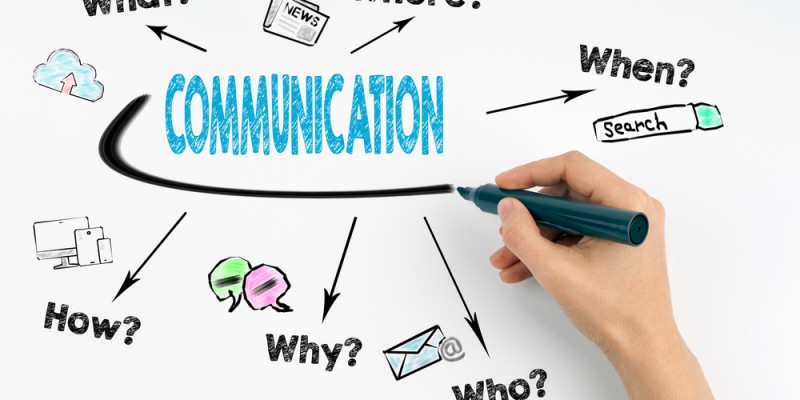 PHASE 3 : TACTICS
Pada fase ini organisasi menggunakan berbagai platform untuk mencapai tujuan program
Taktik dikemas menjadi program yang komprehensif, dilakukan dengan kreatif, penuh inovasi dan detail. Organisasi dituntut untuk membuat program yang tidak biasa serta memorable
7. MENENTUKAN TAKTIK KOMUNIKASI
STRATEGIC COMMUNICATION CATEGORIES
A. INTERPERSONAL COMMUNICATION
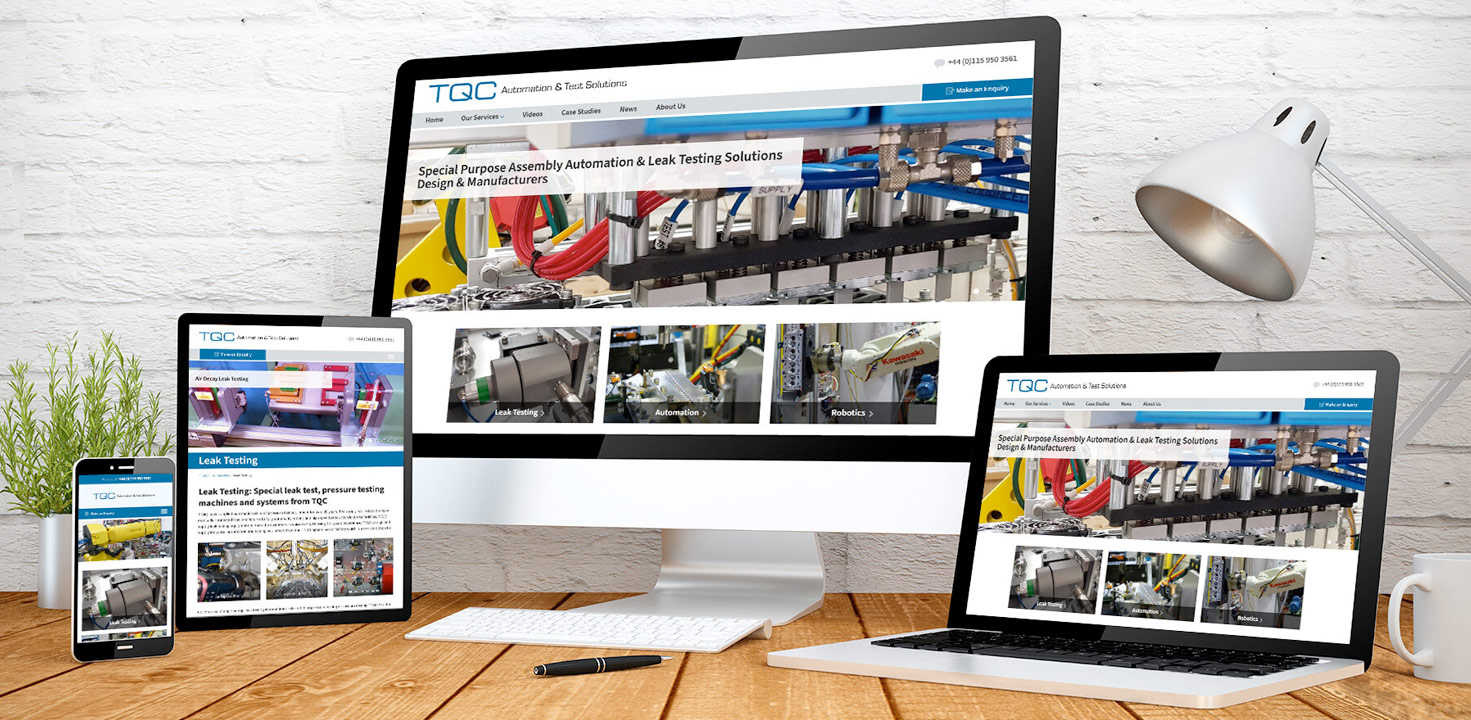 B. ORGANIZATIONAL MEDIA TACTICS (OWNED MEDIA)
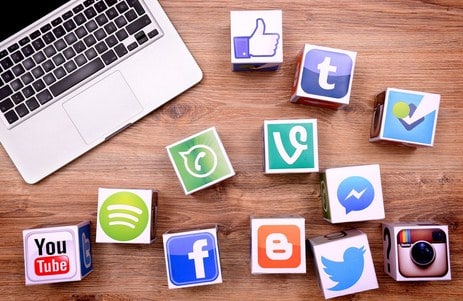 C. NEWS MEDIA TACTICS
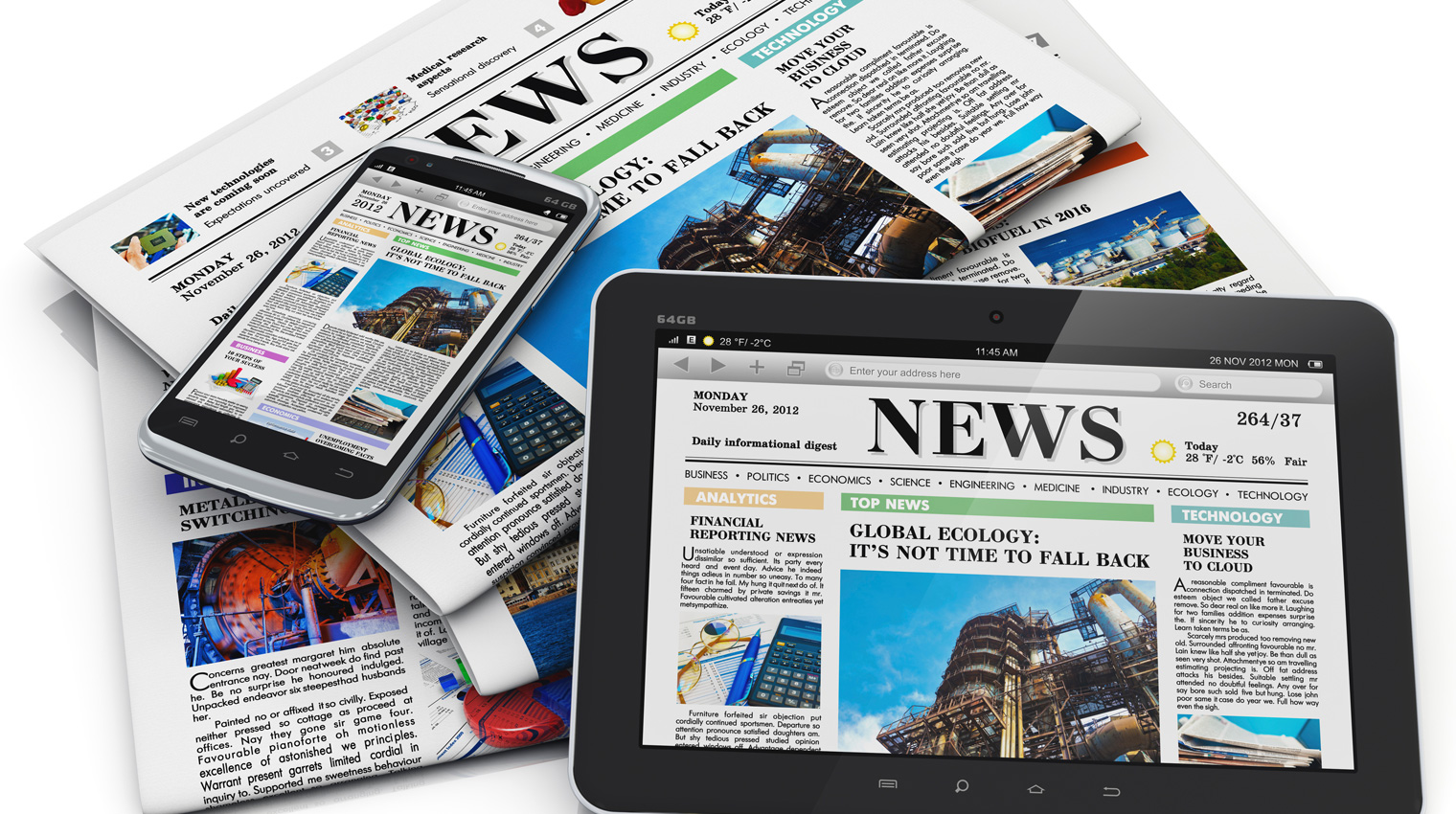 D. ADVERTISING AND PROMOTIONAL MEDIA TACTICS (PAID MEDIA)
D. ADVERTISING AND PROMOTIONAL MEDIA TACTICS (PAID MEDIA)
8. MENGIMPLEMENTASIKAN PERENCANAAN STRATEGIS
Terdapat 3 hal yang perlu diperhatikan dalam menyusun timeline :
Program prioritas
Kategorisasi program
Intensitas pelaksanaan program

Timeline berfungsi dalam perencanaan program, terlebih jika organisasi menjalankan beberapa jenis taktik dalam kurun waktu yang sama. 
Jenis timeline dalam perencanaan program PR adalah Gantt Chart dan Pert Chart
JADWAL / TIMELINE
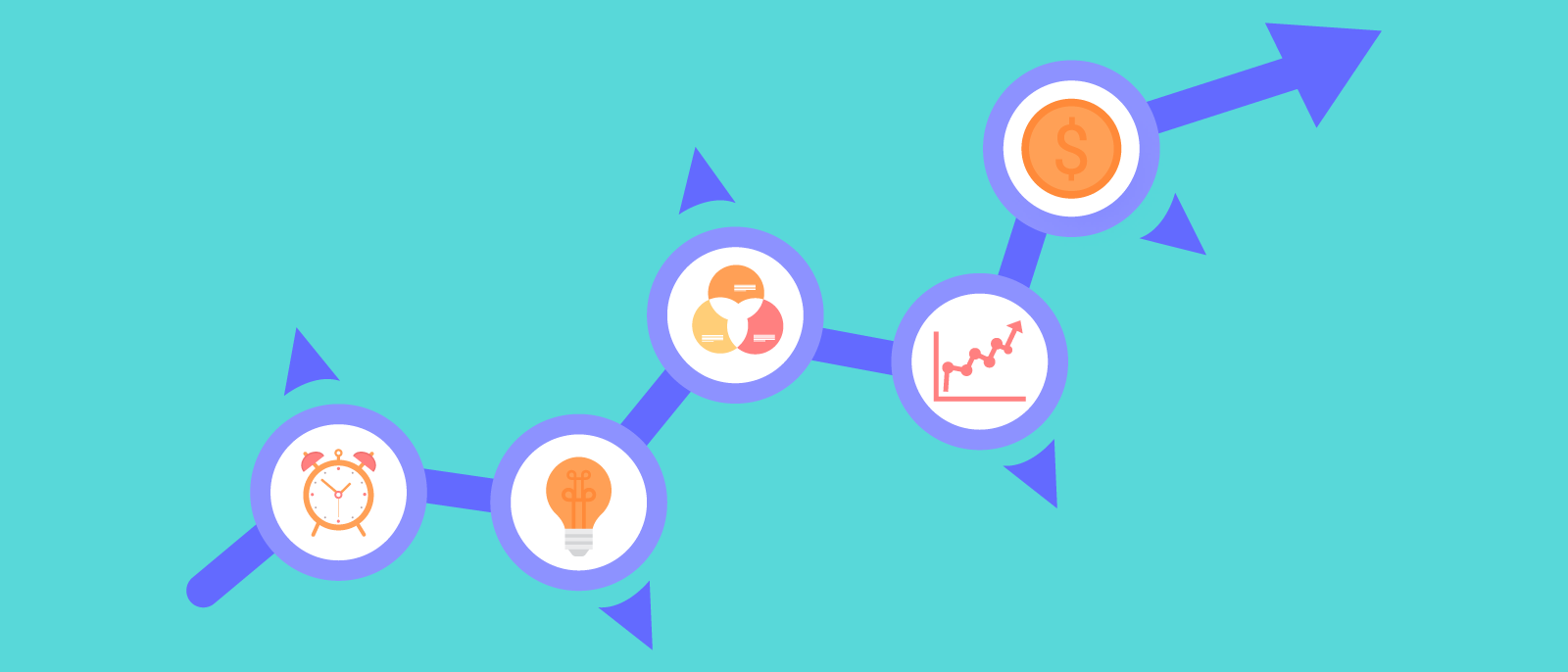 THE BUDGET (A. Budget Item Category)
9. EVALUASI
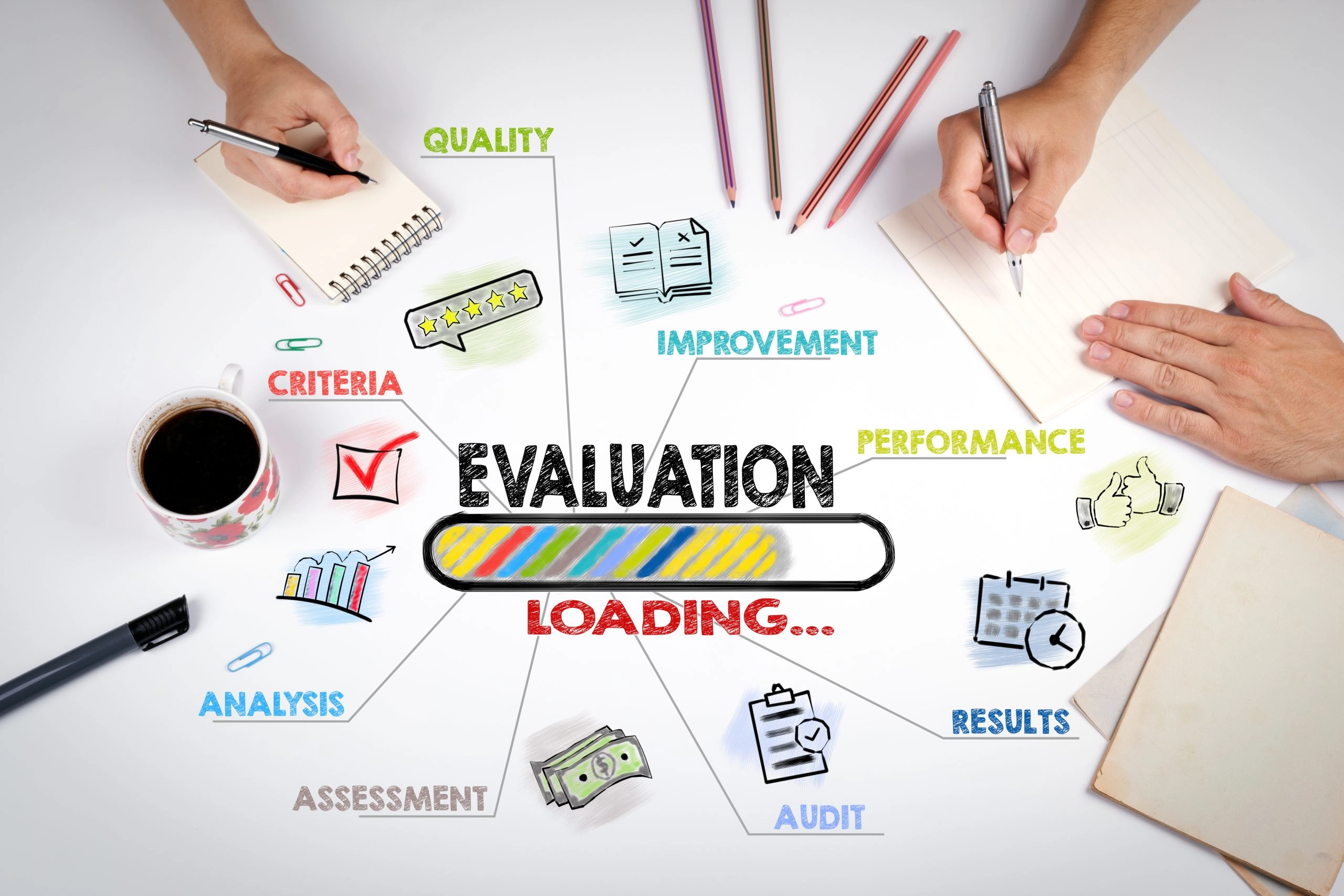 PHASE 4 : EVALUATIVE RESEARCH
Evaluasi adalah cara untuk menentukan efektivitas program
Hasil Survey Edelmen dalam (Smith, 2013) menyatakan “…sebanyak 75% responden mengungkapkan jika pengukuran komunikasi dapat mendukung tercapainya tujuan perusahaan”
Sehingga setiap aspek dalam fase evaluasi penting dilakukan secara optimal
EVALUASI PROGRAM
Pengukuran hasil projek / program secara sistematis berdasarkan pencapaian tujuan
Penetapan metode dalam mengukur keberhasilan program merupakan bagian dari tahap perencanaan strategis
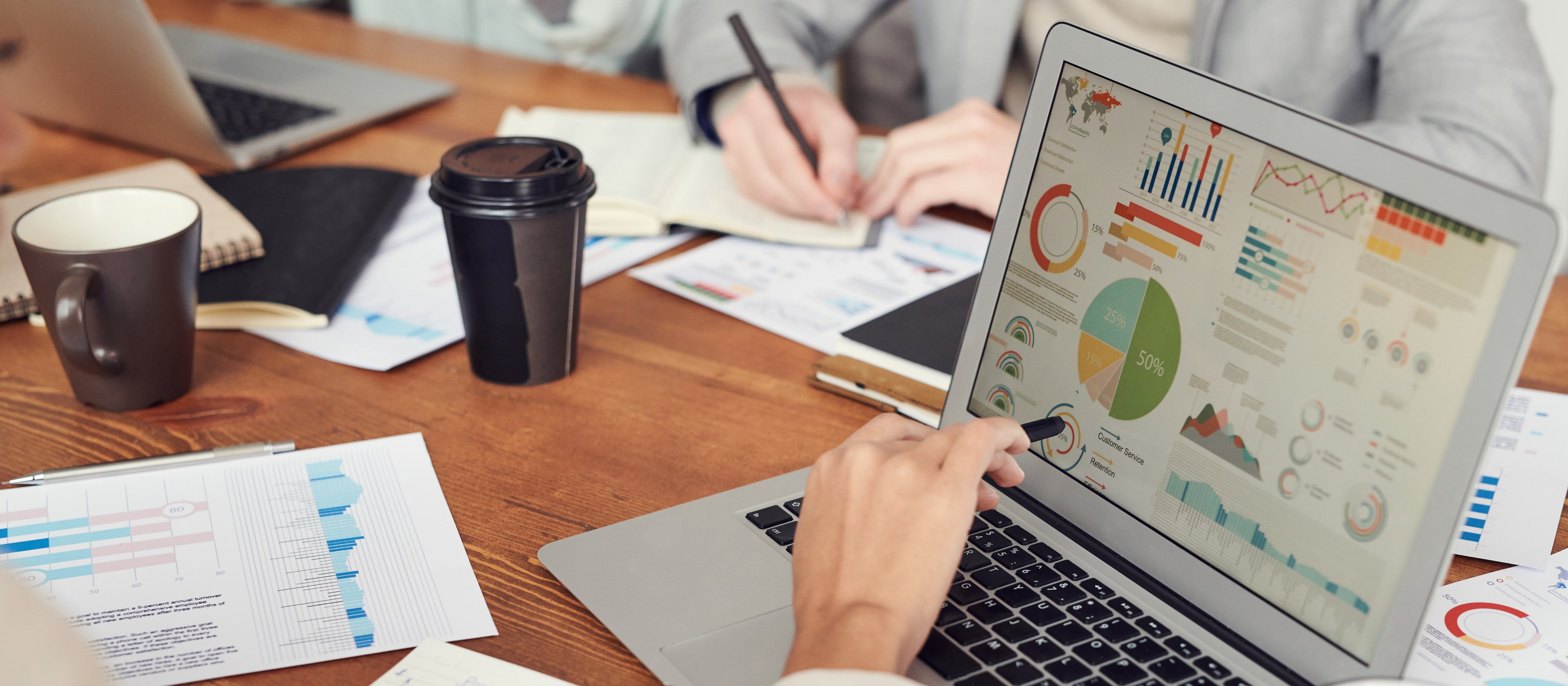 THANK YOU
REFERENCES : 
Smith, R. D. (2017). Strategic Planning for Public Relations (5th edition). New York: Routledge.
Tench, R., Yeomans, L. (2017). Exploring Public Relations: Global Strategic Communication, Ed. 4th. United Kingdom: Pearson